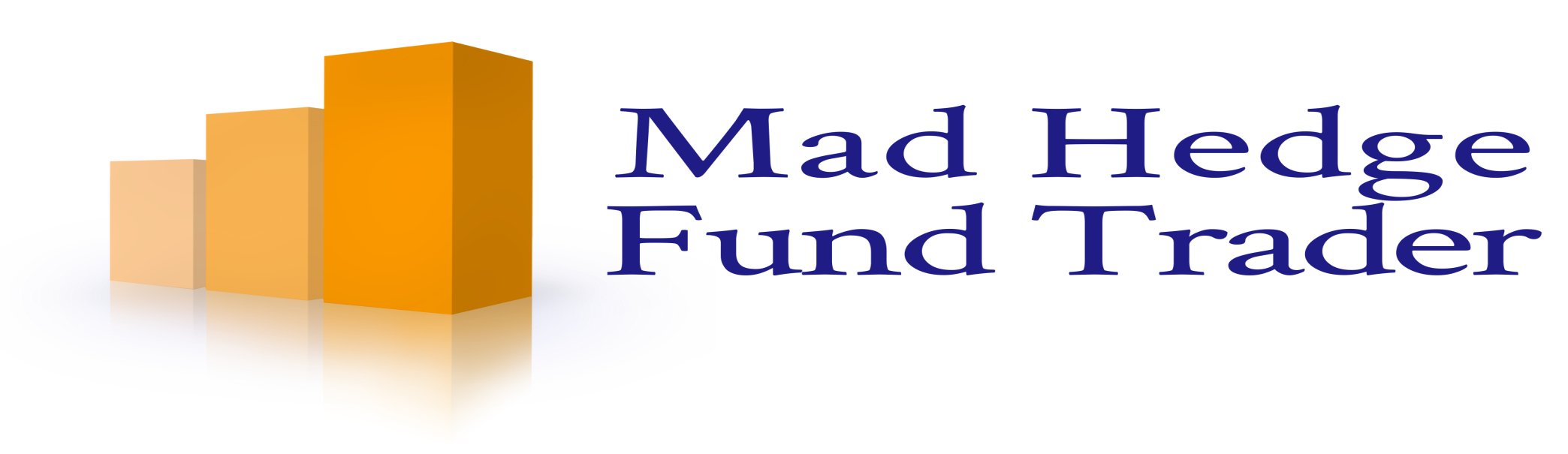 Mad Day Trader
Bill Davis
Webinar – September 16, 2015
Trading at the ExtremesUsing the ExtremeBollinger Bands toyour advantage!
This is not a black box System!Using the bollinger bands withthe suggested settings issimply a tool.  However, it isa tool that I feel gives youan instant understandingof whether a stock is overbought or oversold.
Then it sets up expectationsbased on what price hasbeen able to achieve.
The settings I suggest are this:253 Days with a2.576 standard deviationJust plug those settings intoyour charting package.
The 253 day setting representsabout a year of trading on adaily chart.  The 2.576 settingshould encompass 99.9%of all the price action.
By definition, if price can getabove or below the upper orlower band, it is anunusual event.
In general, you should belooking to cover a longposition above the upperbands.  Initiating a longposition ABOVE the top bandshould generally be avoided.
In general, you should bethinking of covering a shortposition when price breaksunder the lower Band. Initiating a short position BELOWthe bottom band shouldgenerally be avoided.
There are 3 patterns I look at:1) Price gets above the top band2) Price hovers at the midband3) Price gets under the lower band
Price gets above the Upper Band.I consider a stock or market that gets above the upper band as an unusual event.  And my expectationis that price will make a runback to the Upper Band …at some point.
I will show examples on various timeframesof the pattern.
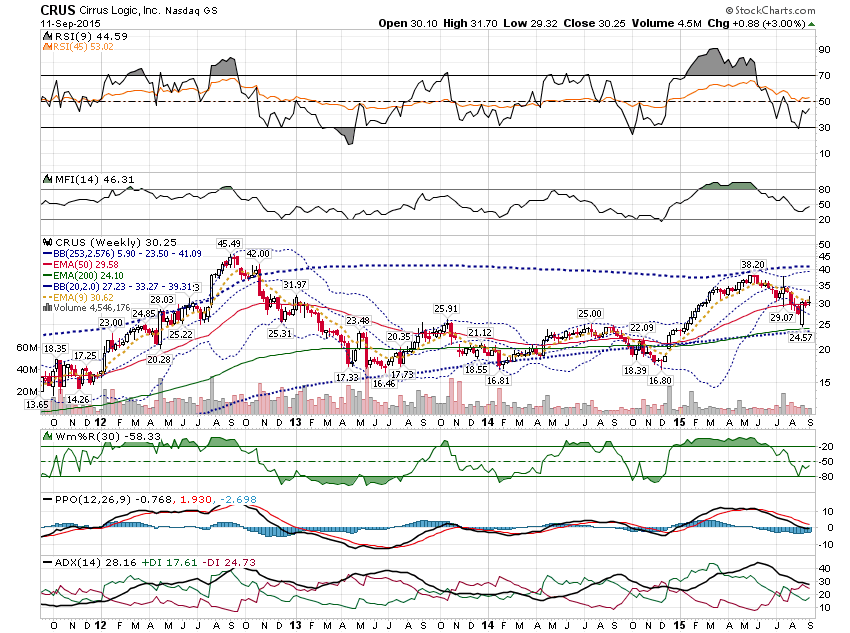 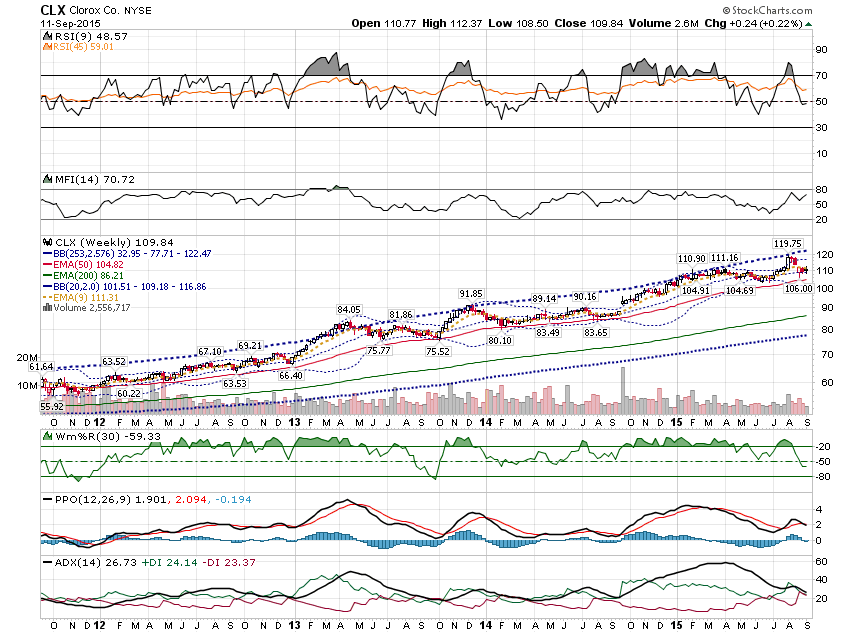 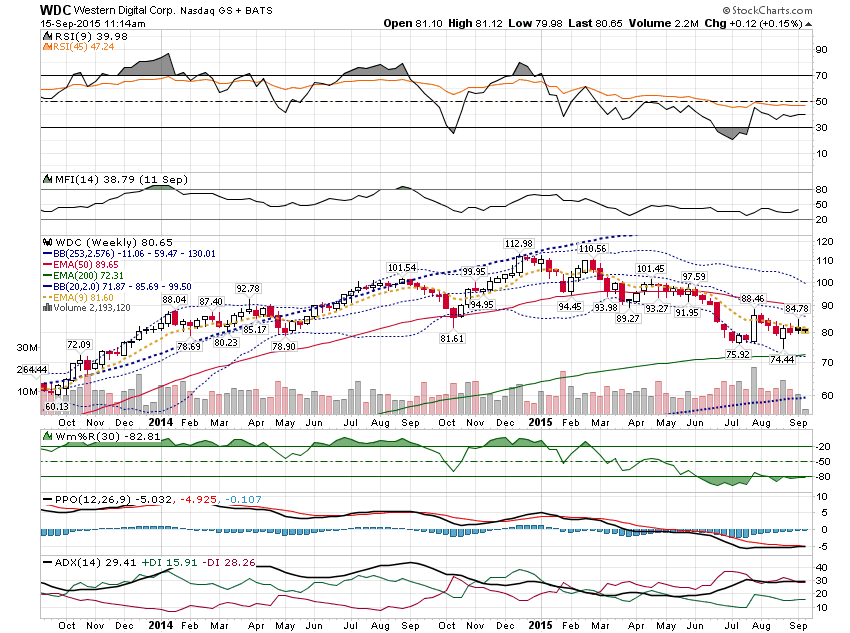 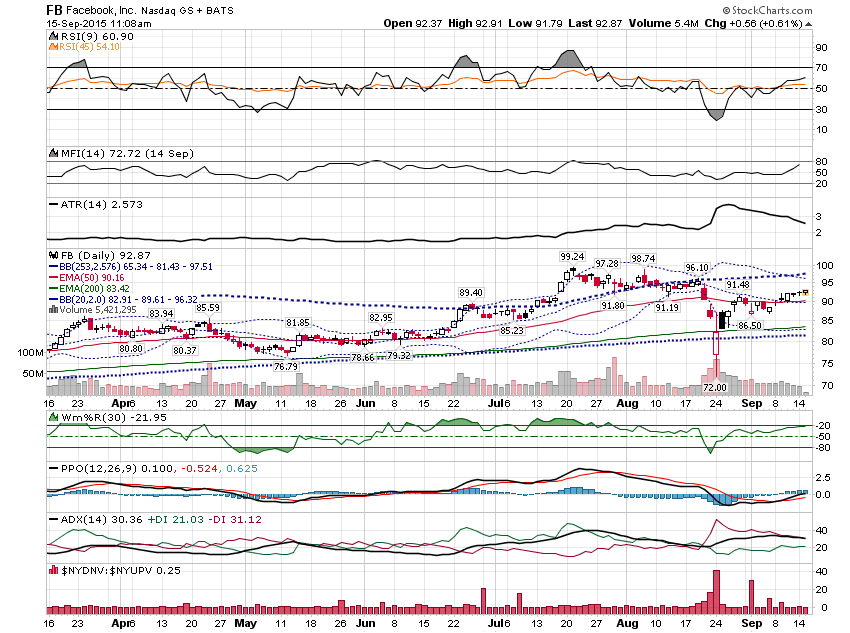 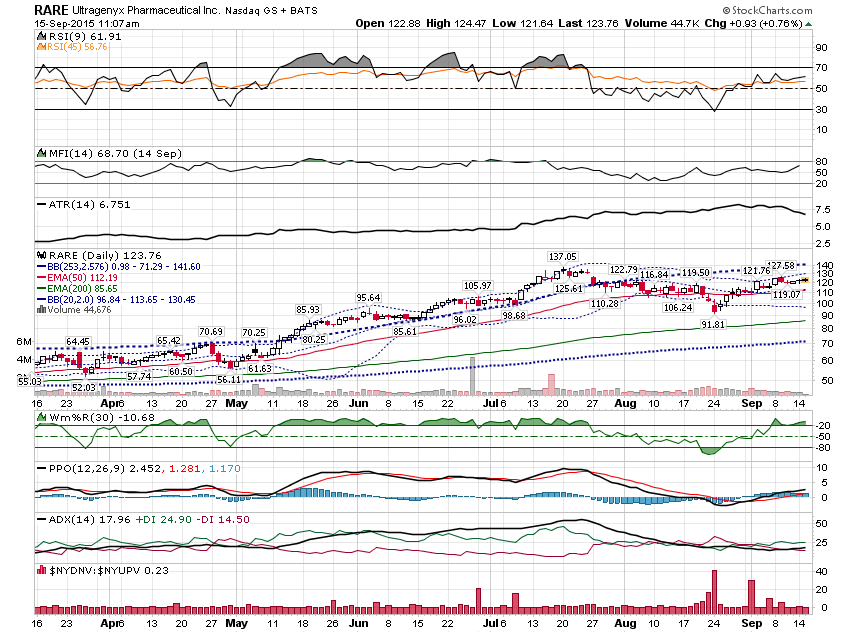 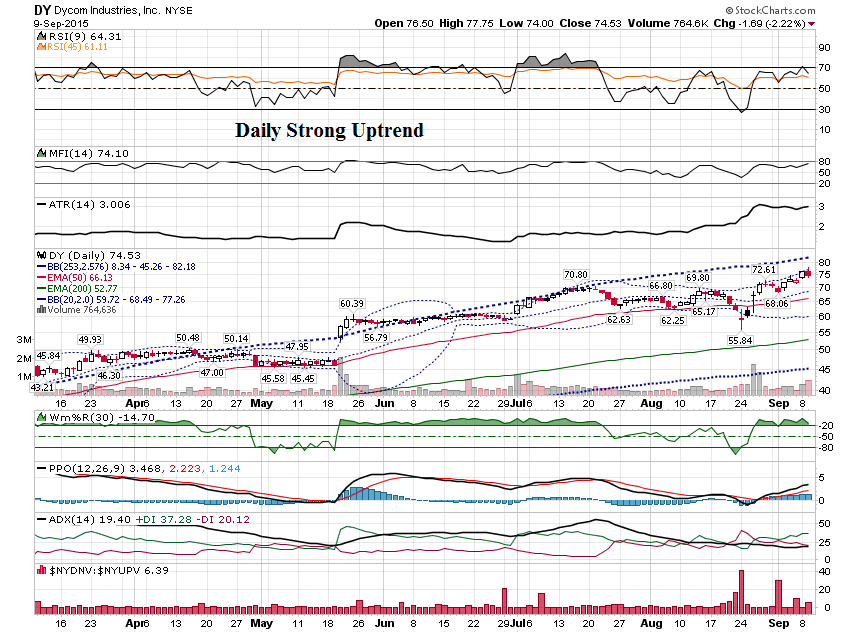 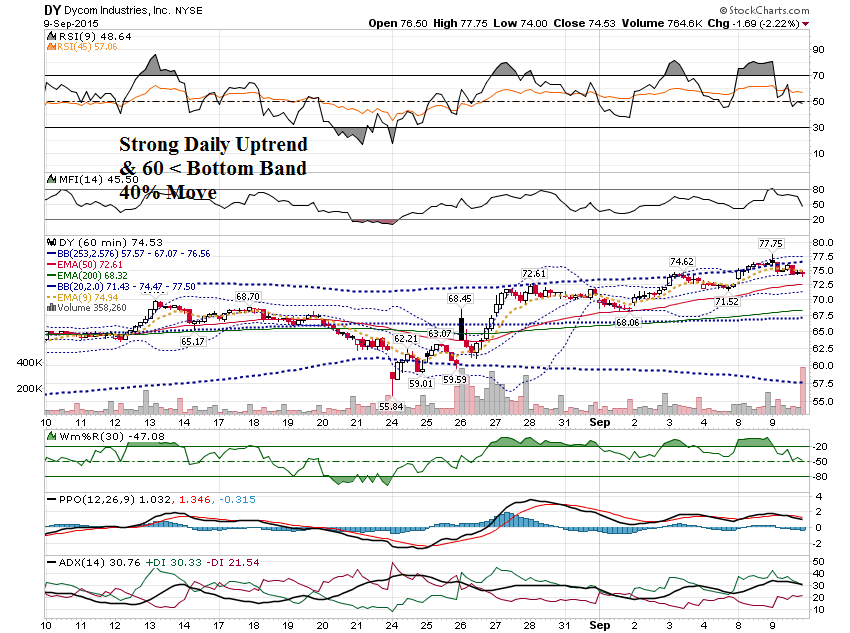 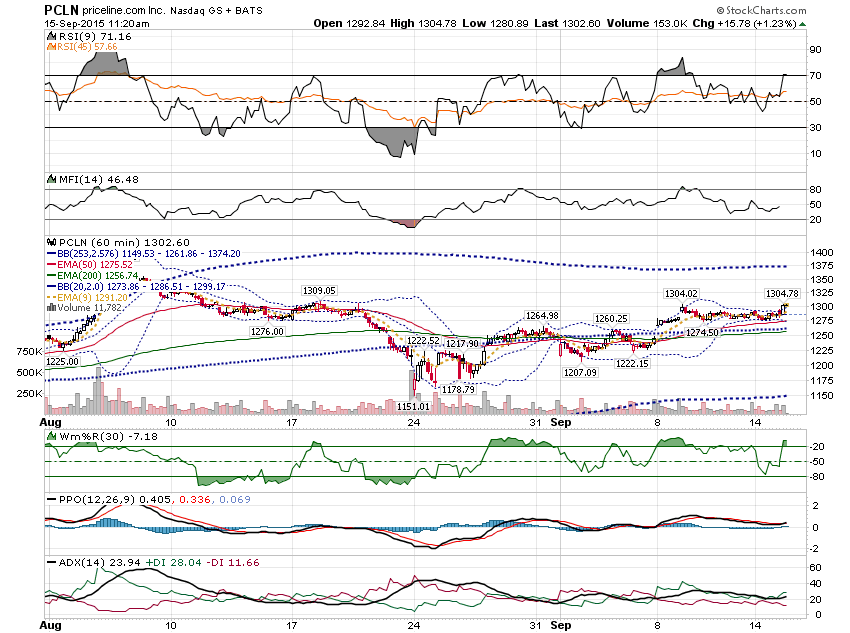 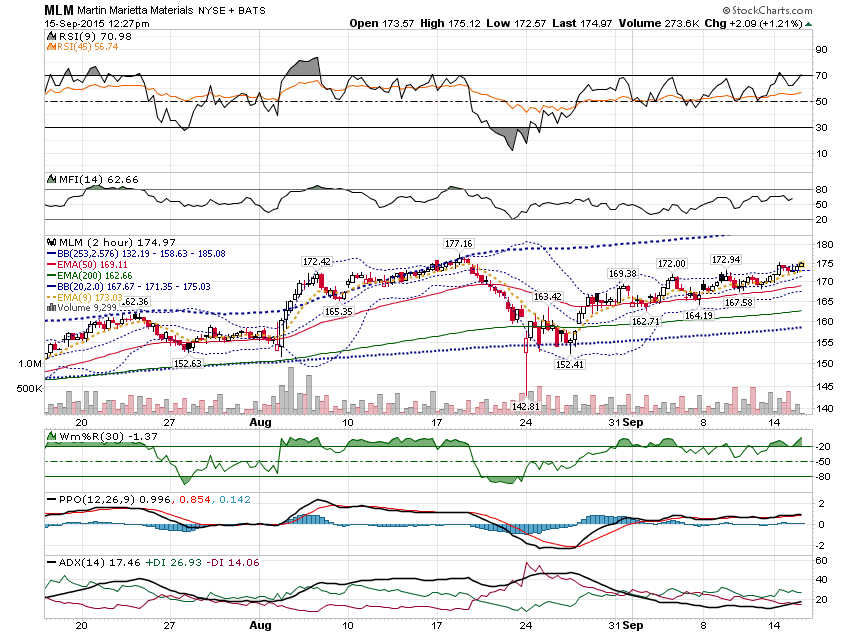 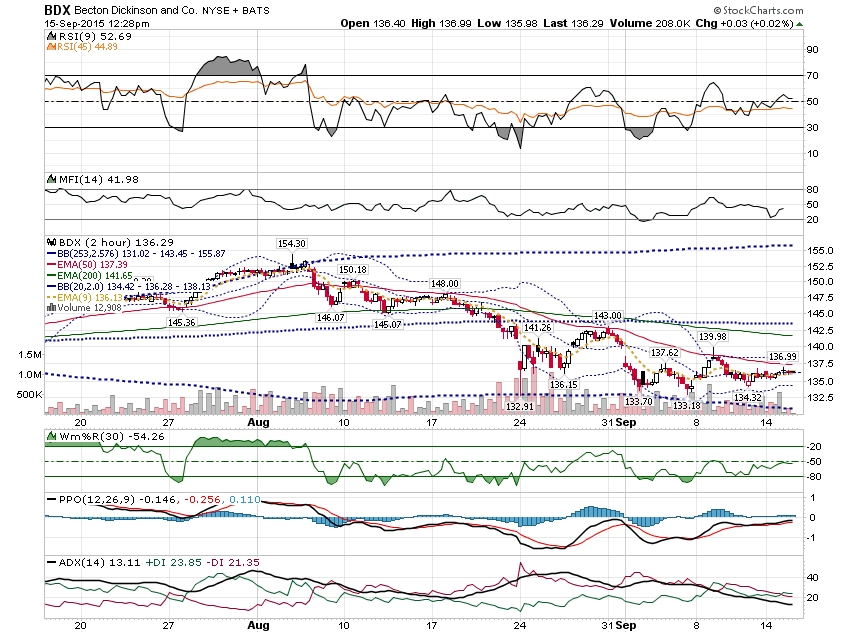 Oftentimes, you will seeprice hover around themid band deciding whichway to move.
This can result in a decentsize move once the stockbreaks out or breaks down.The Mid Band will actas support or resistance.
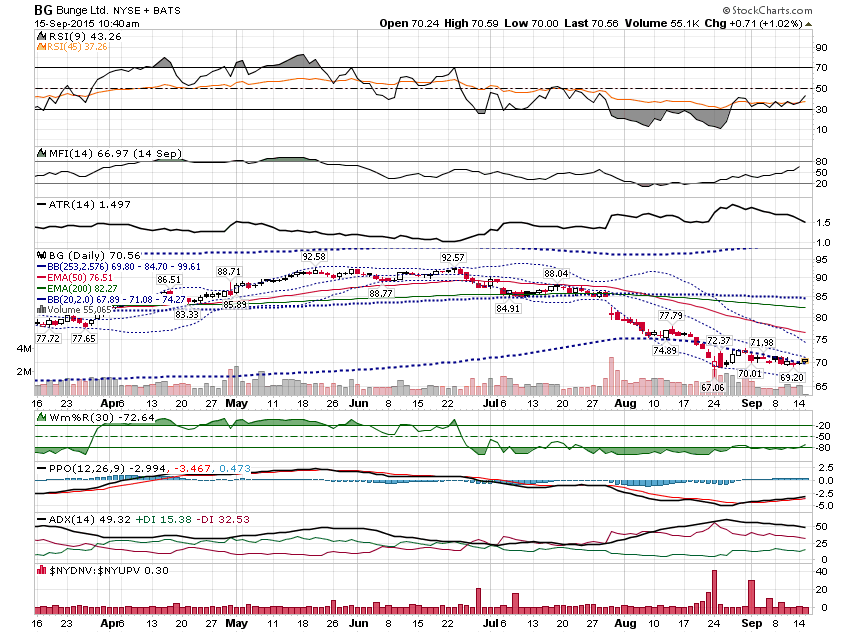 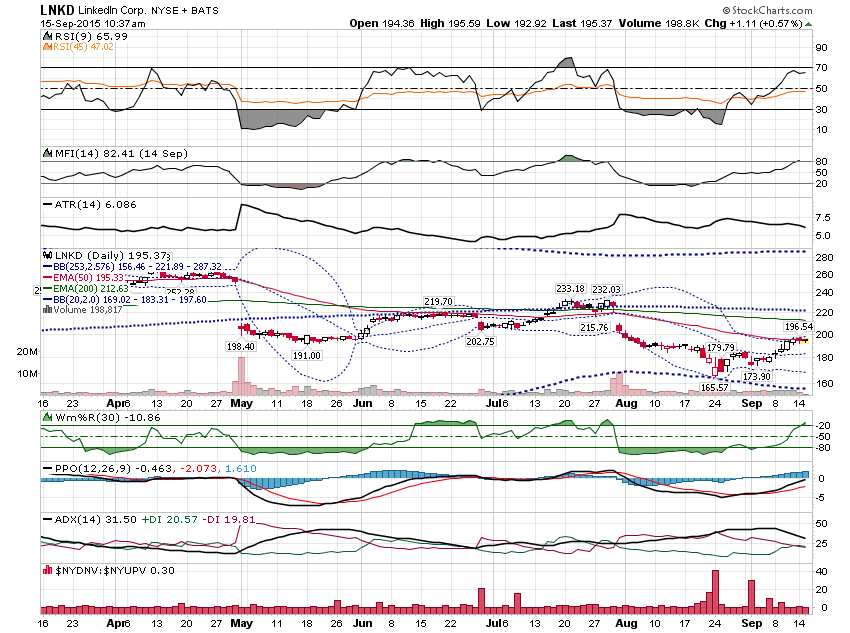 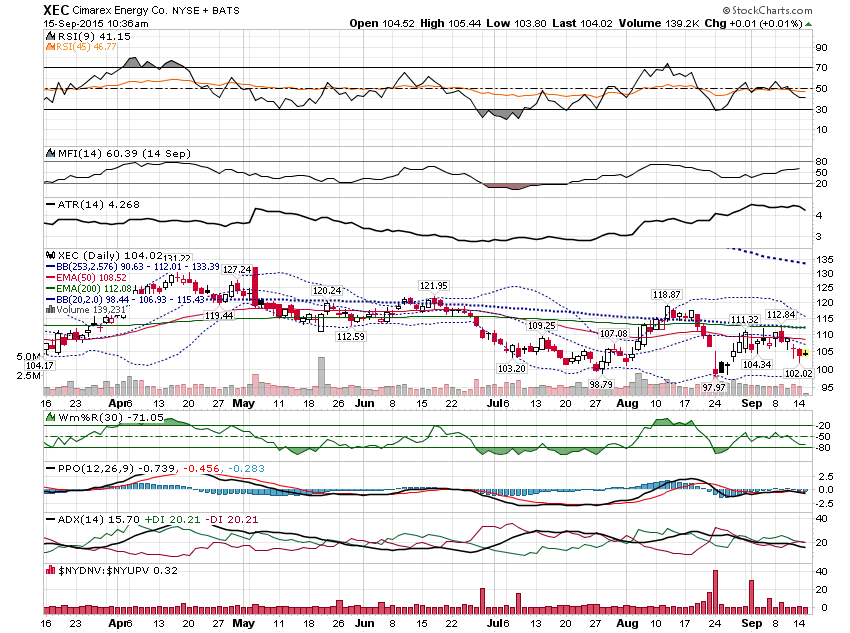 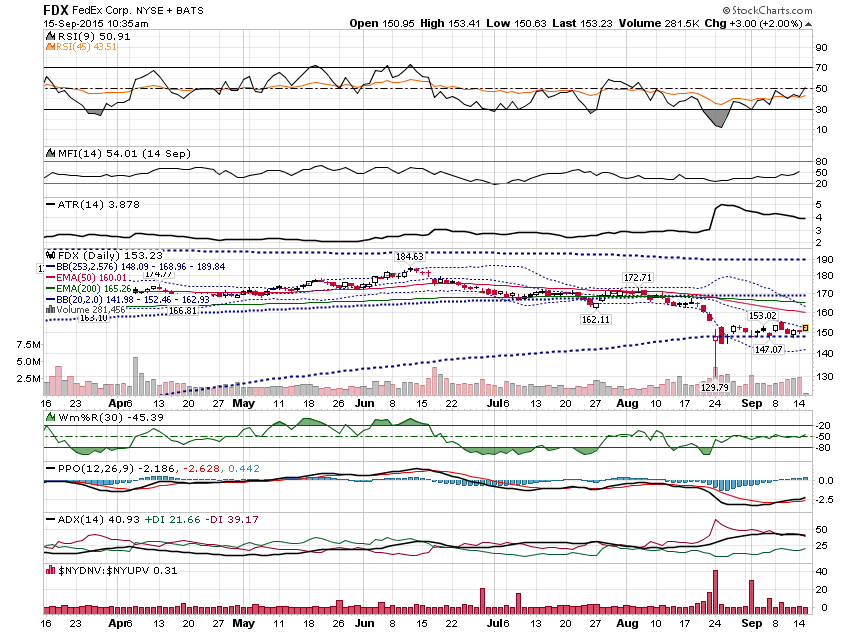 When price gets under theLower Extreme Bollinger Bandon a lower timeframe, andthe higher timeframe is inan uptrend, you generallywant to buy.
If price can get above the UpperExtreme Bollinger Band, yougenerally want to buy the pullback.
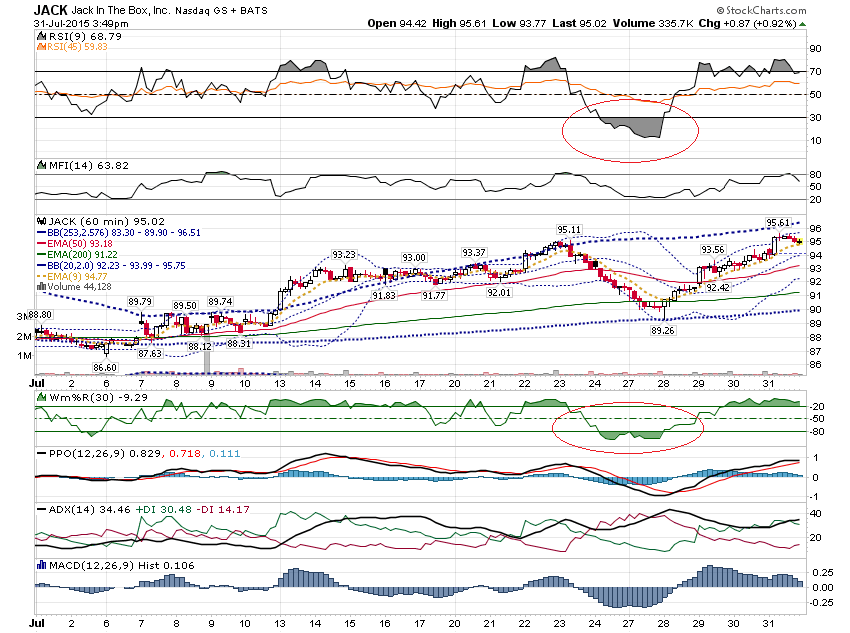 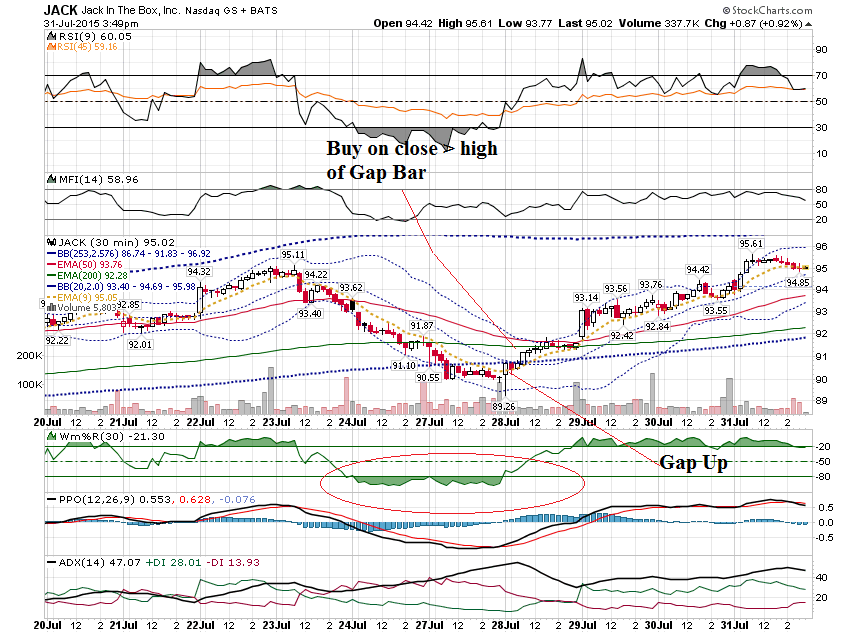 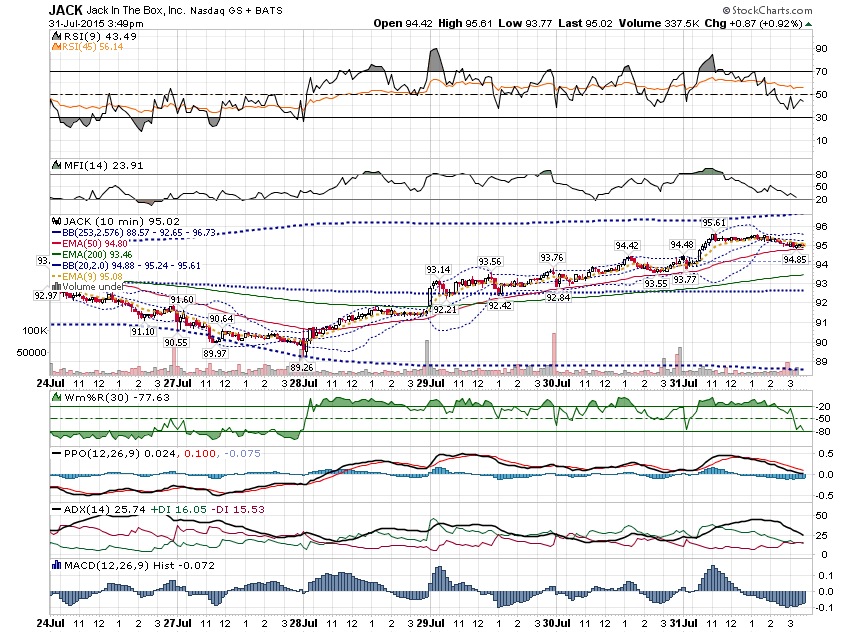 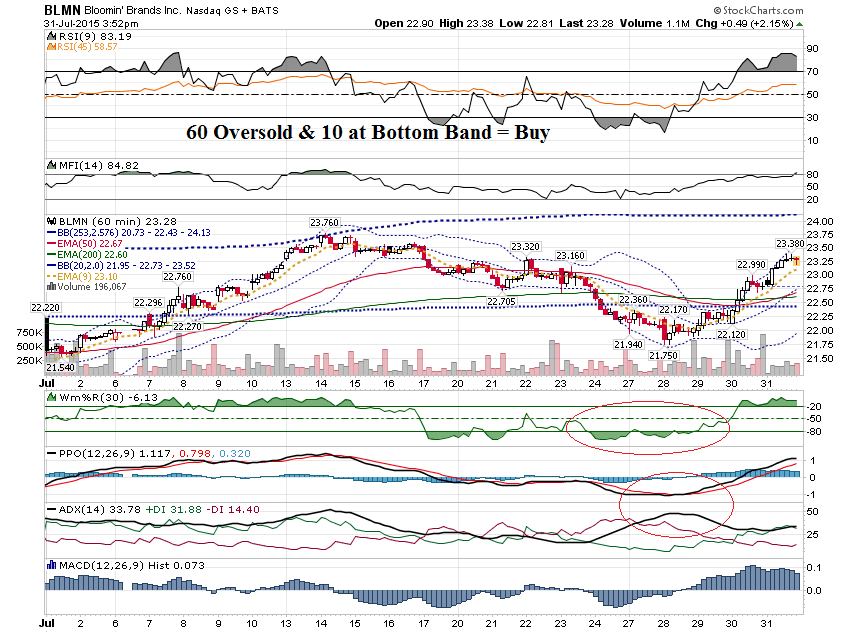 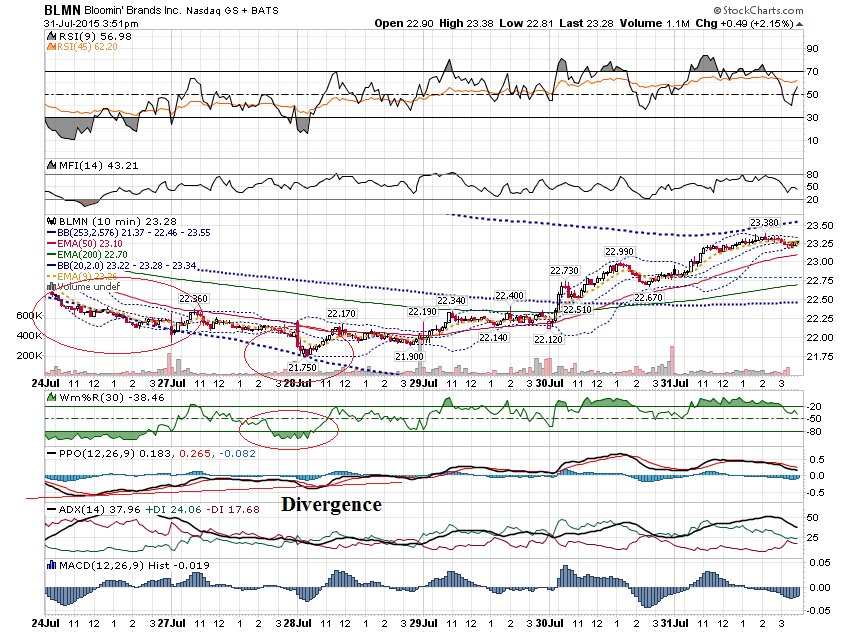 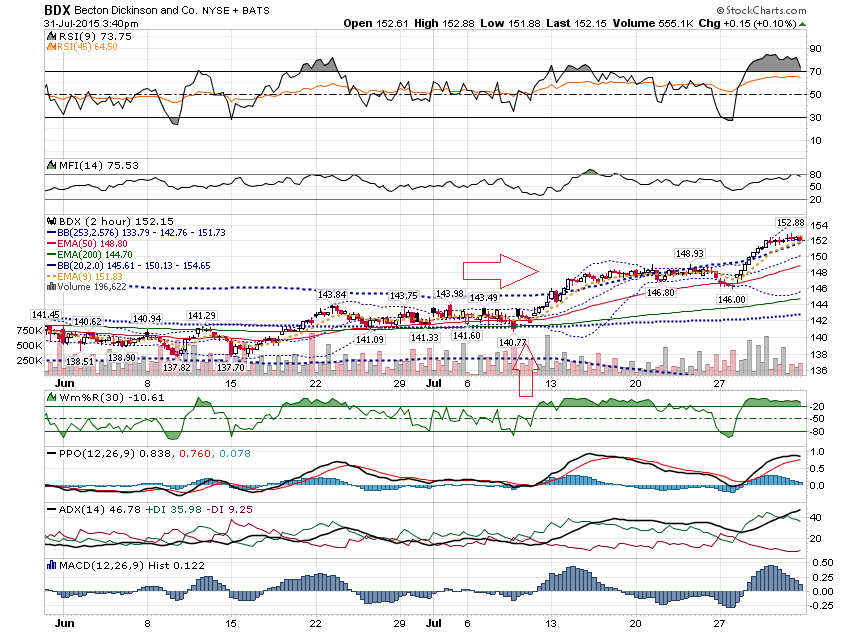 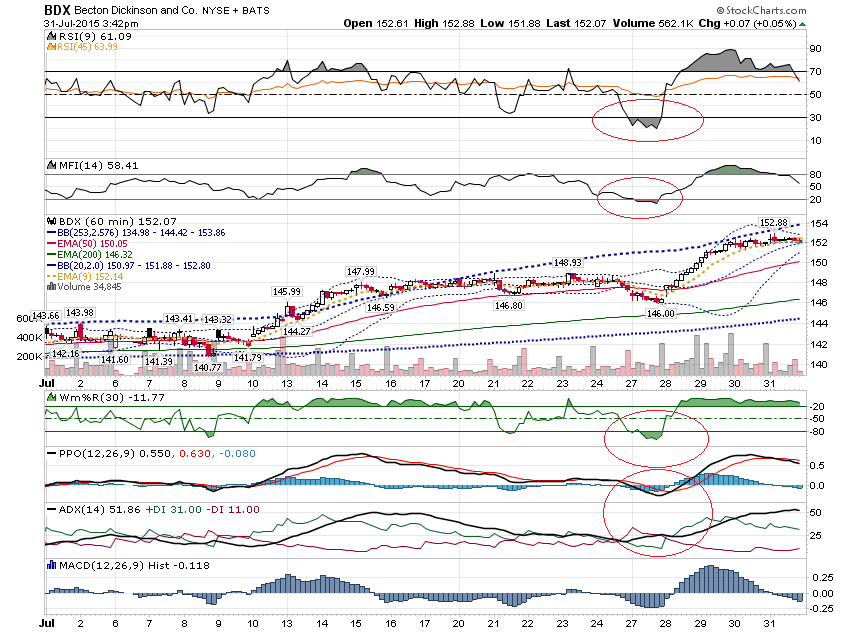 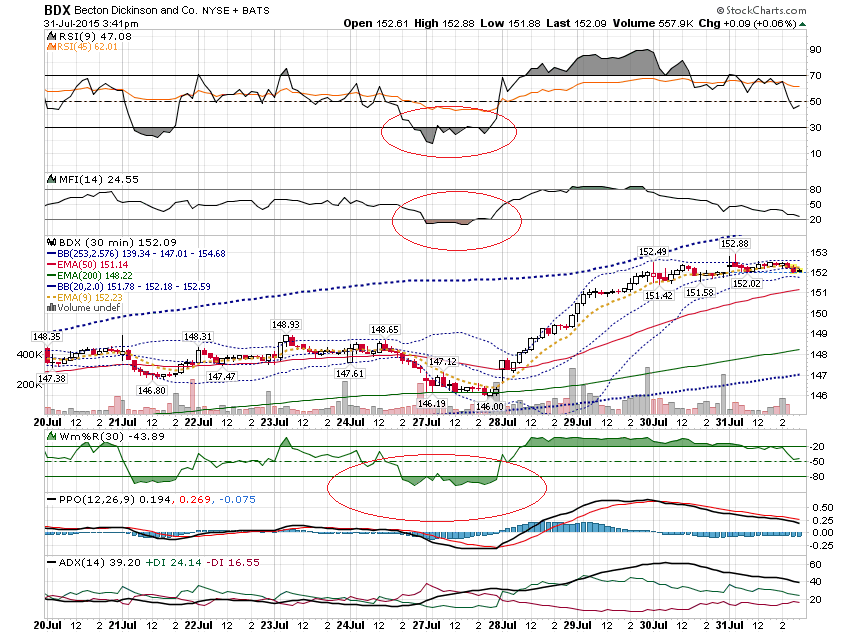 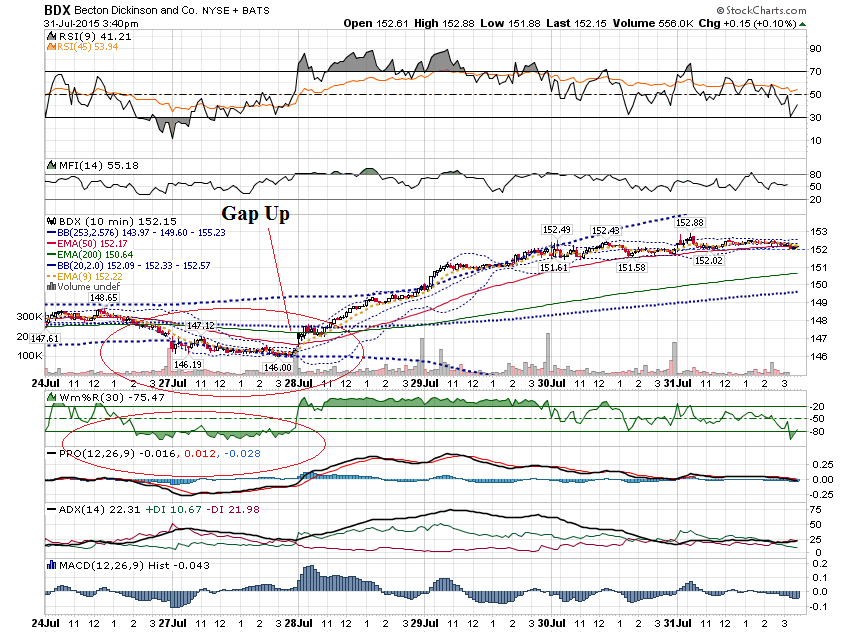 Generally, you want to sellwhen price gets above theUpper Band on the LowerTimeframe, when thehigher timeframe is in a downtrend.
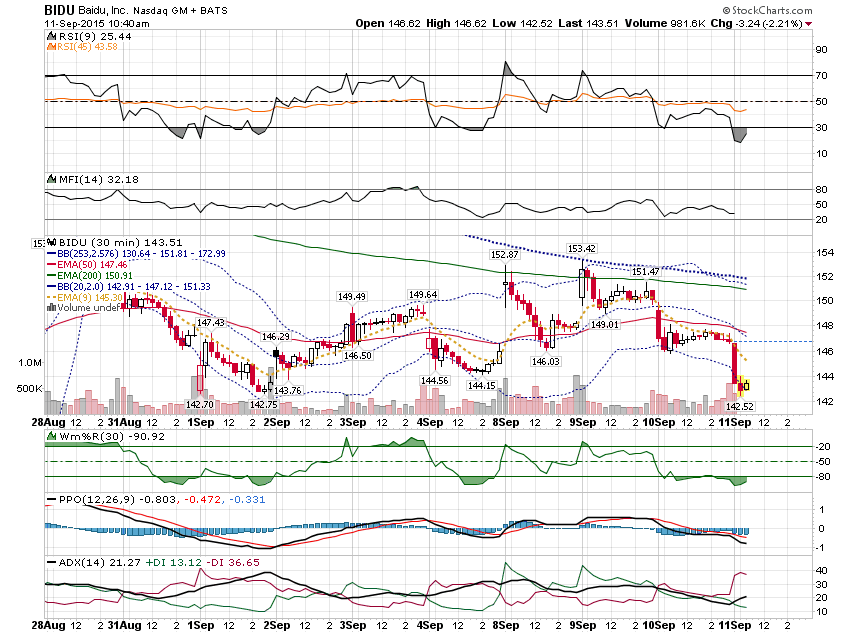 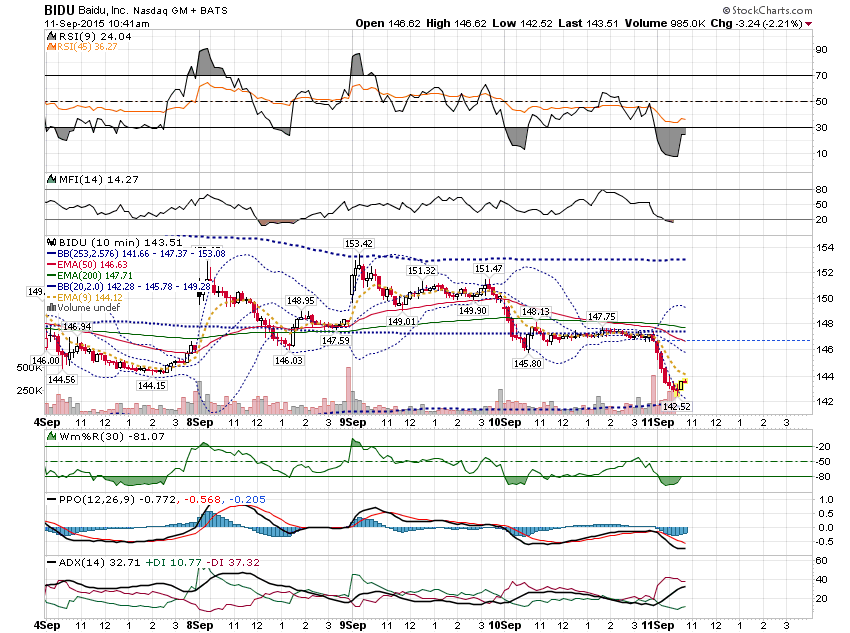 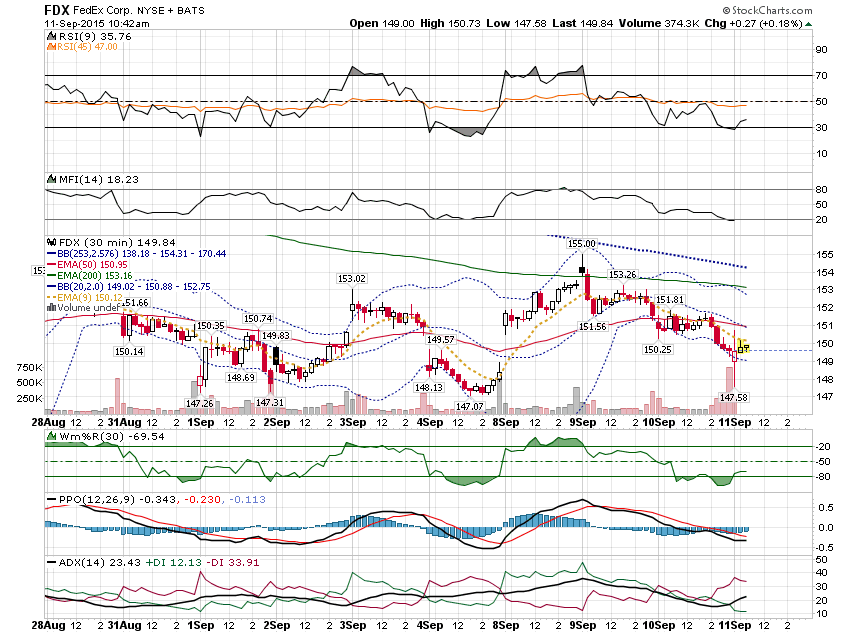 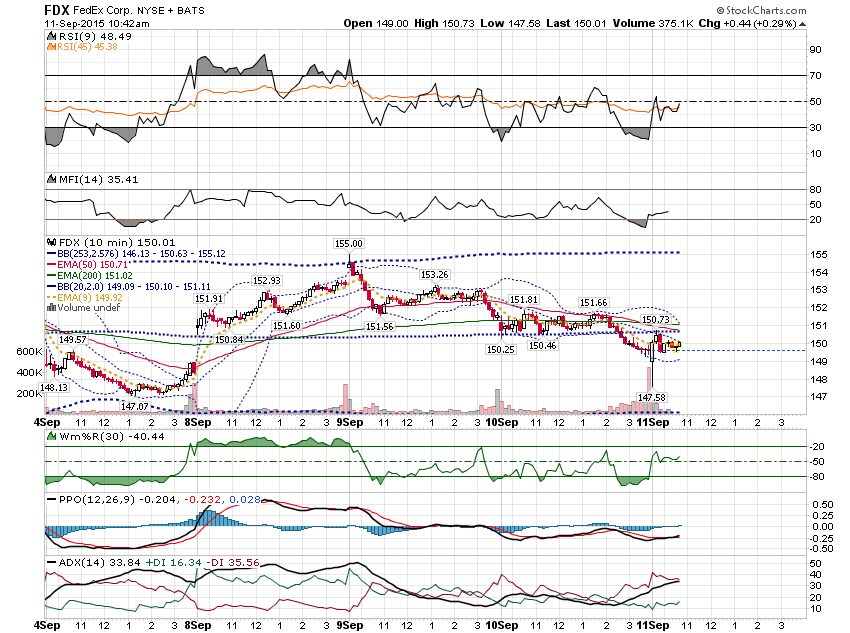 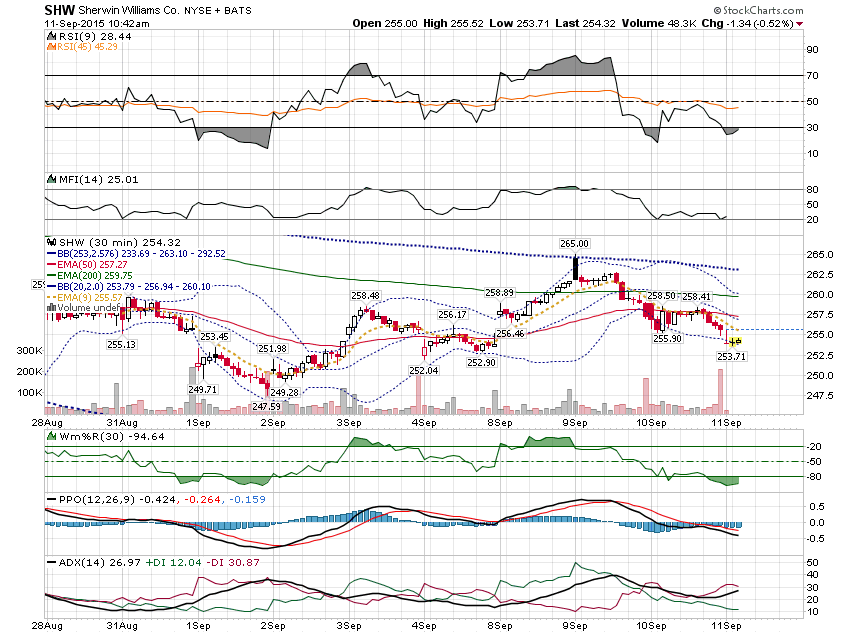 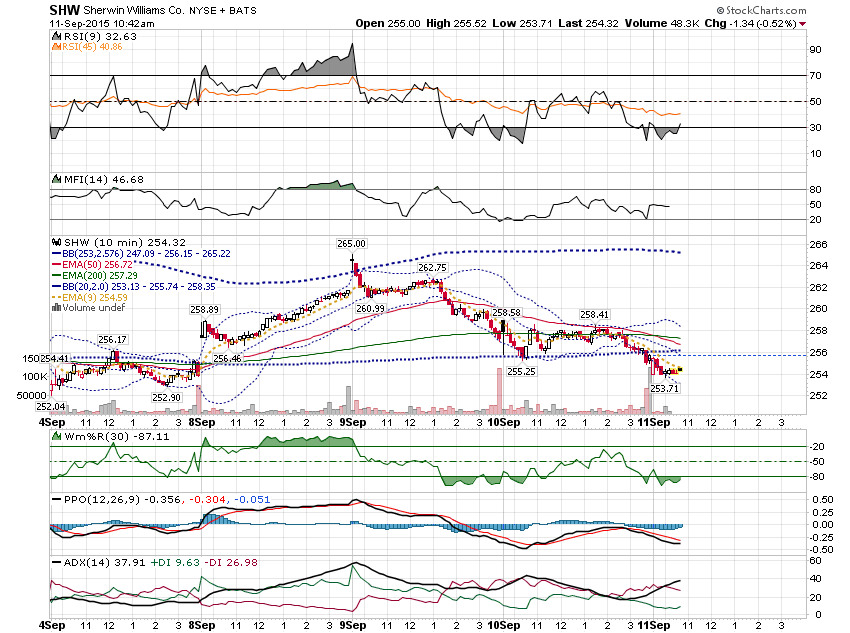 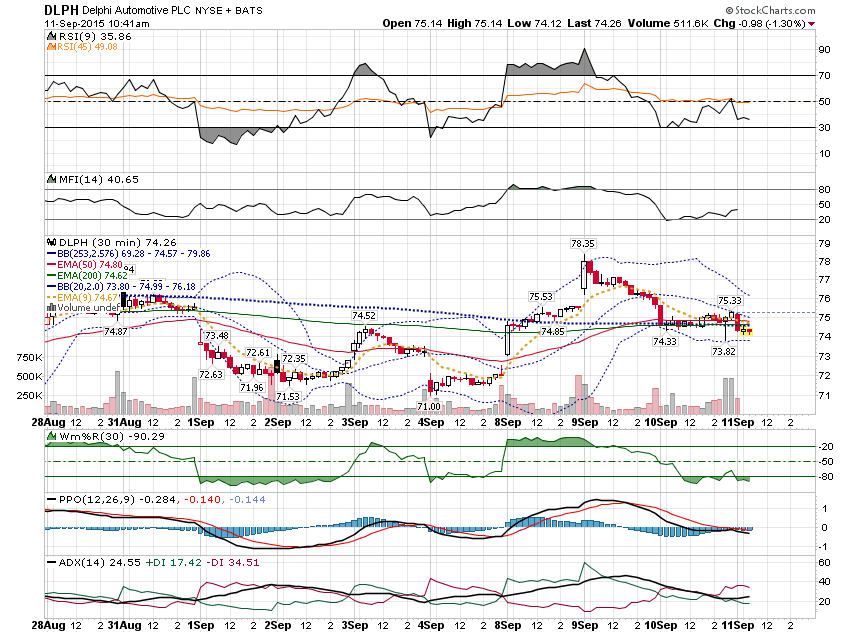 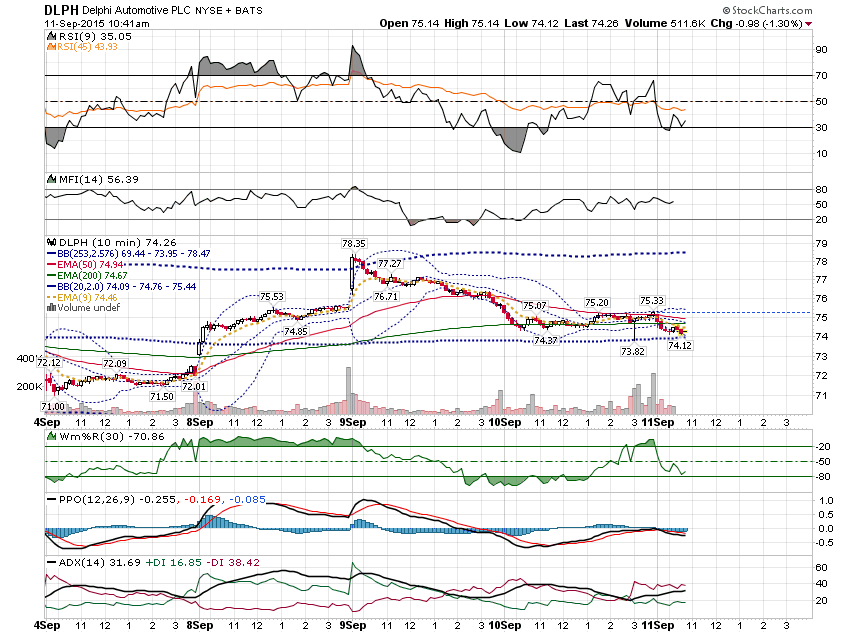 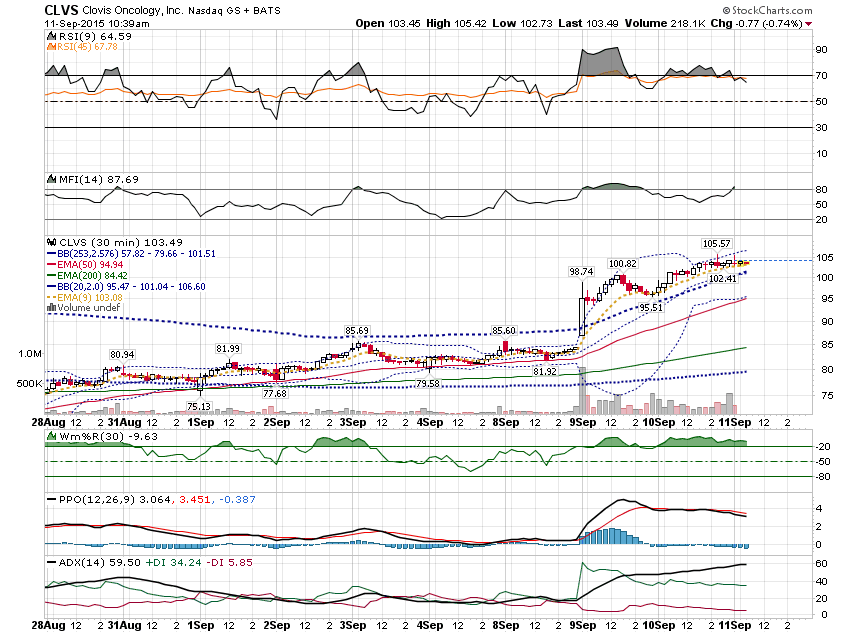 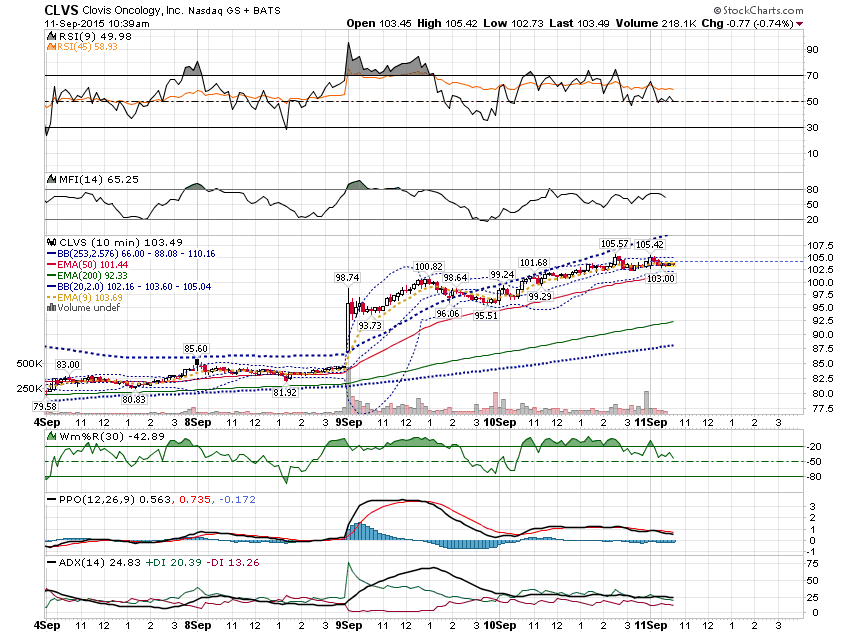 Thanks for watching!Bill DavisMad Day TraderSeptember 16, 2015 davismdt@gmail.com